Índices de preços
Índice de preços de Paasche
Valor da cesta adquirida no período 1 (base), aos preços vigentes no período 1
IL =
Valor da cesta adquirida no período 0, aos preços vigentes no período 1 (base)
Índice de preços de Laspèyres
Valor da cesta adquirida no período 0 (base), aos preços vigentes no período 1
IL =
Valor da cesta adquirida no período 0 (base), aos preços vigentes no período 0
Índice de preços de Laspèyres
INPC – Região Metropolitana de São Paulo
Deflacionando preços
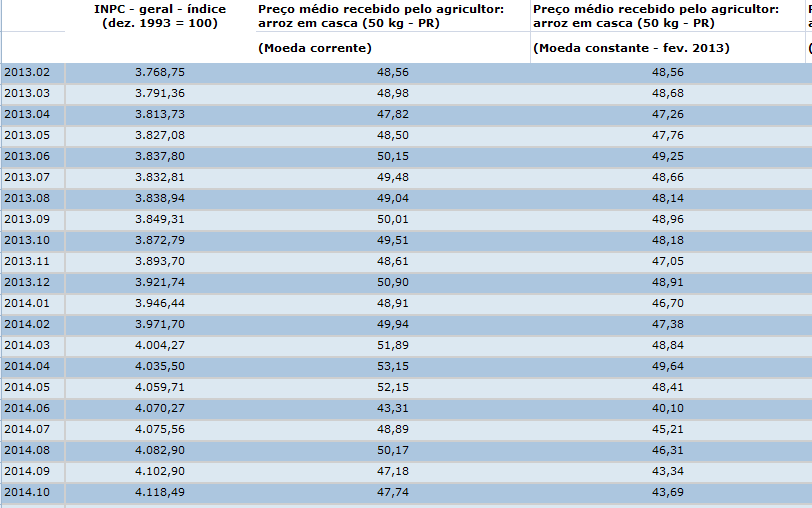 Deflacionando preços
Preço do arroz em fevereiro de 2014 , a preços de fevereiro de 2013
INPC fev.2013
INPC fev.2014
Preço do arroz em fevereiro de 2014 , a preços de fevereiro de 2014
Arroz – Preços ao produtor - PR nominais e reais
Inflação no período
Medida pela taxa de variação do índice de preços
IPCA
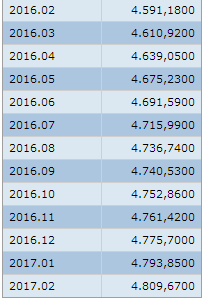 Nível de preços e inflação
a
Inflação = tg a
Obtendo a série de índices a partir das taxas de variação
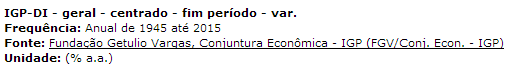 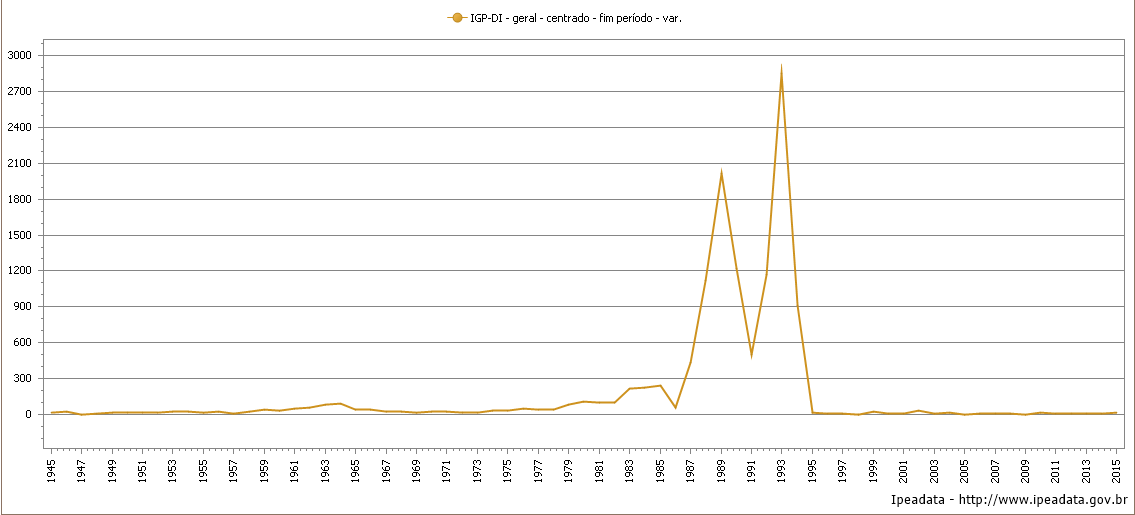 Obtendo a série de índices a partir das taxas de variação
Escolha uma base (Índice 2000 = 100)
Componha as taxas de variação de cada período
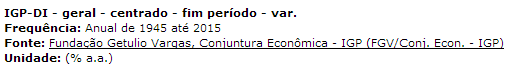 Obtendo a série de índices a partir das taxas de variação
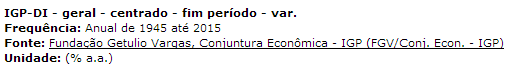 Mudança de Base
Índice do período t, na base T
Índice do período t, na base S
Índice do período S, na base T
Mudança de Base